LESSON 6.3a
Introduction to Logarithms
Today you will:
Learn what logarithms and logarithm functions are and how to evaluate them
Learn about two special logarithms: common logs and natural logs
Practice using English to describe math processes and equations
What is an Exponential Function?
Variable is in the exponent!
Leading coefficient
Base
Not a variable, just a number
How do we solve these things when they get weird?

Logarithms!  
Logarithm
Rewrite each equation in exponential form.
SOLUTION
Logarithmic Form
Exponential Form
Rewrite each equation in logarithmic form.
SOLUTION
Logarithmic Form
Exponential Form
Rewrite as exponential
…anything raised to the zero power is 1
Rewrite as exponential
…anything raised to the 1st power is itself
Evaluate each logarithm.  Some easier ones you can maybe do in your head…
c. log1/5 125
d. log36 6
a. log4 64
b. log5 0.2
SOLUTION
To help you find the value of logb y, ask yourself what power of b gives you y.
a. What power of 4 gives you 64?
b. What power of 5 gives you 0.2?
d. What power of 36 gives you 6?
Not doing that in our heads!
Evaluate (a) log 8 and (b) ln 0.3 using a calculator. Round your answer to
three decimal places.
SOLUTION
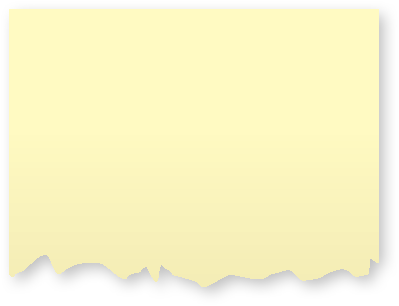 Most calculators have keys for evaluating common
and natural logarithms.
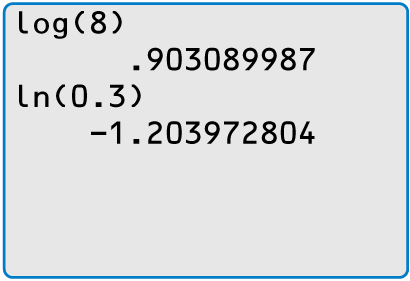 Check
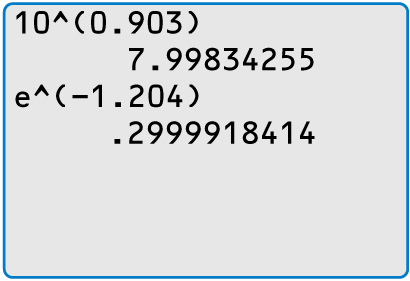 Check your answers by rewriting each logarithm
in exponential form and evaluating.
Homework
Pg 314, #1-34